Belső Biztonsági Alap 2021-2027 időszak fejlesztési irányai
Belügyi Alapok
BBA (2014-2020) eredményei 
a rendészeti együttműködés és válságkezelés területén
Technikai és informatikai kapacitásbővítések

Eszközrendszer fejlesztése (járművek, műszaki és IT eszközök):
felderítő és műveleti szakterület
elemző-értékelő szakterület 
szakértői és forenzikus szakterület
kibervédelmi és CBRN-E védelmi szakterület

Informatikai hálózatfejlesztések a következő szakterületeken:
légiutasforgalmi adatelemzés (PNR) 
DNS, ujjnyomat adatcsere (Prüm-i szerződés)
kritikus infrastruktúra védelmi csapdarendszer
SIENA végpontbővítés
BBA (2014-2020) eredményei 
a rendészeti együttműködés és válságkezelés területén
Tudásbővítést célzó fejlesztések 
Rendészet-specifikus nyelvvizsgarendszer kialakítása
Speciális oktatókabinet létesítése (kiberbűnözés, terrorizmus, elemzés-értékelés) 
Nemzetközi kiképző központ létrehozása (tűzszerészet, CBRNE) 
Összekötő tisztviselő hálózat bővítése (UK, Törökország, Europol) 
Szakmai továbbképzések és tapasztalatcserék 
      (pl. KYNOPOL kutyavezetői hálózat, NEST környezeti bűnözés elleni fórum) 

Bűnmegelőzés és Áldozatvédelem 
Közös igazságügyi-rendészeti együttműködési programok, kampányok az egyházi, civil és nemzetközi szervezetekkel
Speciális államközi áldozatirányítási mechanizmus kialakítása és fejlesztése (Hollandia, Svájc)
Emelt szintű áldozatsegítési szolgáltatások létrejötte
Következő hétéves ciklus 
(2021-2027) 

prioritásai és fejlesztési irányai
Belső Biztonsági Alap – jövőkép
Lehetséges kedvezményezetti kör
elsősorban:
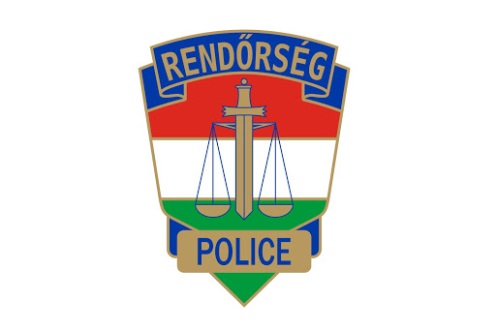 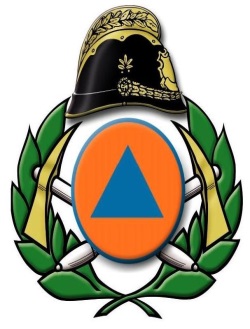 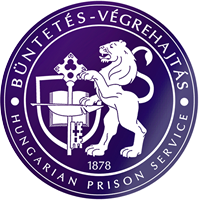 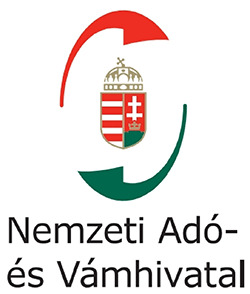 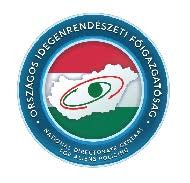 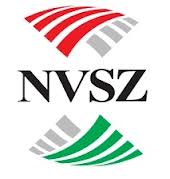 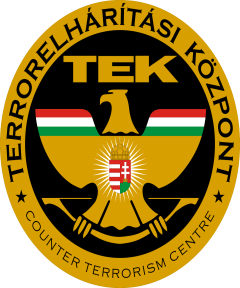 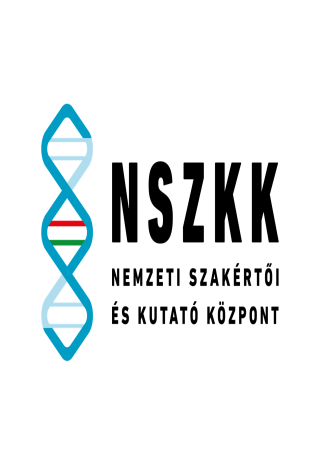 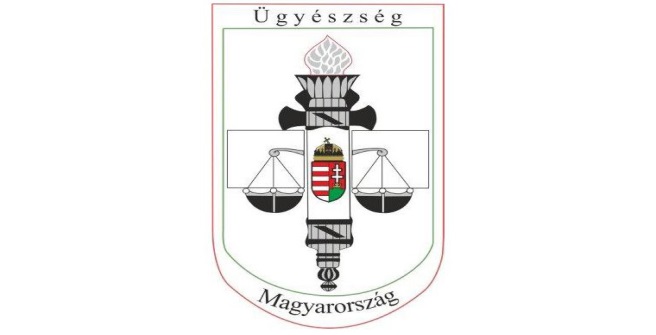 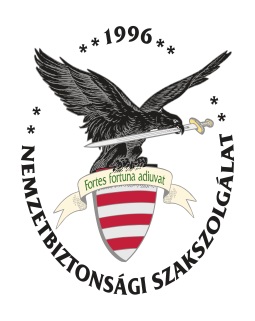 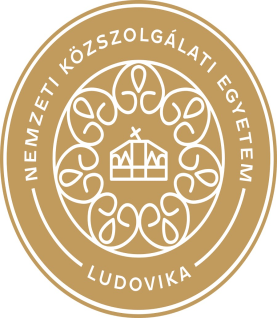 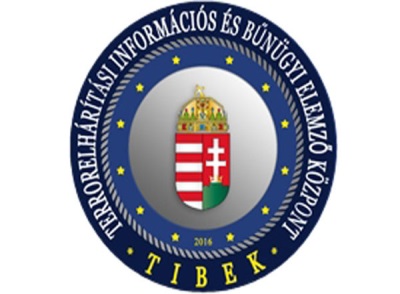 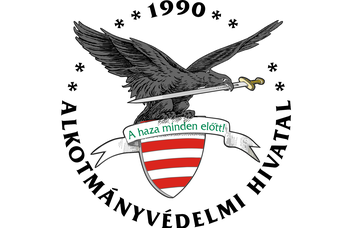 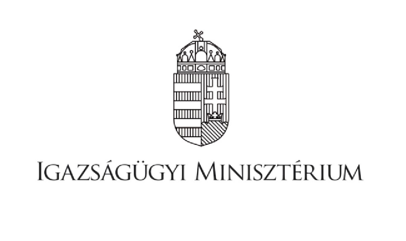 továbbá: 
további államigazgatási szervek
egyházak és civil szervek 
nemzetközi szervezetek
Fejlesztési Program tervezésének eredményei
Igények: kb. 60 Mrd, amelyből: 
Infrastrukturális fejlesztések	  12 Mrd
Képzések			  11,3 Mrd  
Tapasztalatcserék, összekötők   6 Mrd 
ICT fejlesztések		  2,6 Mrd 
Eszközbeszerzések 		  24,5 Mrd 
Prevenció és áldozatvédelem    2 Mrd 
Műveleti együttműködés	  0,7 Mrd 
Működés költség		 1 Mrd
Nemzeti Program célkitűzései
1. Bűnügyi adat- és információcsere fokozása
Hazai és nemzetközi bűnügyi adatcserét támogató infokommunikációs fejlesztések 
Adatcserét szolgáló egyéb fejlesztések (pl. képzések, tapasztalatcserék) 
Működési támogatás 

2. Műveleti együttműködés fokozása 
Nemzetközi műveletek végrehajtása
Műveletek végrehajtását szolgáló egyéb fejlesztések

3. Bűnüldözés és a bűncselekmények megelőzésének fokozása
Képzési infrastruktúra fejlesztése
Bűnügyi képzés és tapasztalatcsere
Technikai kapacitásfejlesztés 
Bűnmegelőzés és áldozatvédelem
Működési támogatás
Nemzeti Program szakmai profilja
Bűnmelőzés és bűnüldözés, áldozatvédelem, képzés és adatcsere a következő területeket érintően: 
cybercrime 
kábítószer-kereskedelem 
illegális migráció elősegítése
emberkereskedelem 
fegyverkereskedelem
szervezett vagyon elleni bűncselekmények (pl. műkincs-kereskedelem, utazó bűnözés)
MTIC és jövedéki csalás 
pénzügyi bűncselekmények és pénzmosás, vagyonvisszaszerzés
dokumentum hamisítás 
korrupció
környezeti bűnözés
terrorizmus, extrémizmus, radikalizáció (polarizáció)
CBRN-E, kritikus infrastruktúrák védelme, terrorizmus finanszírozás
műveleti/bűnügyi operatív tevékenység
helyszíni és laboratóriumi szolgáltatások 
elemzés-értékelés, kockázatelemzés
„igazságügyi és rendészeti együttműködés + partnerség az ipari, tudományos és civil szektorral”
súlyos és szervezett, határon átnyúló bűnözés elleni fellépés
Nemzeti Program 
keretében nem támogatható
Azon intézkedések, amelyek a súlyos és szervezett, határon átnyúló bűnözés elleni fellépést nem vagy csak áttételesen, közvetve szolgálják 

Továbbá, az Európai Bizottság rendelettervezetében nevesítve: 
„…
közrend nemzeti szinten történő fenntartására korlátozódó intézkedések
katonai vagy védelmi célú intézkedések
olyan berendezések, eszközök beszerzése, amelyek elsődleges célja a vámellenőrzés
kényszerítő eszközök beszerzése, ideértve a fegyvereket, a lőszereket, a robbanóanyagokat és a rendőrbotokat, a kiképzési célok kivételével
informátorok jutalmai és az uniós szakpolitikai ciklus keretében hozott operatív intézkedéseken kívül alkalmazott mutatópénz…”
Nemzeti Program fejlesztési prioritások
Nemzeti Program fejlesztési prioritások
20%, új lehetőség, amely felhasználható például 
személyi költségek
információs, kommunikációs rendszerek, -hálózatok fenntartása, ügyfélszolgálata 
határokon átnyúló súlyos és szervezett bűnözés megelőzése, felderítése és kivizsgálása területén végzett fellépésekhez használt technikai felszerelések vagy szállítóeszközök karbantartása
+ működési támogatás
Nemzeti Program fejlesztési prioritások
Fejlesztési Program és Nemzeti Program kapcsolata
Fejlesztési Program
kb. 60 Mrd igény, amely 3 kategóriába sorolható:
„A” – EU részéről prioritás, mert magas hozzáadott értéket képvisel, a BBA céljaival egyezik: 31,6 Mrd 
„B” – EU részéről nem prioritás, mert alacsonyabb hozzáadott értéket képvisel és/vagy a BBA céljaival csak részben egyezik: 9,8 Mrd 
„C’” – elsősorban hazai fejlesztési célokat szolgál, a BBA céljaihoz való kapcsolódás csak csekély mértékű/áttételes: 18,9 Mrd 
Nemzeti Program
Az Európai Bizottság a forrásokat kb. 23-24%-kal csökkentette, így az uniós forráskeret + hazai társfinanszírozás + túlkötés: 22,5 Mrd 
Emiatt a Nemzeti Program jelenlegi tervezete csak az „A” táblába sorolt fejlesztések figyelembevételével történt
Nemzeti Program 
összeállítását befolyásoló tényezők
Építési és eszközbeszerzési fejlesztésekre max. 35%, működési támogatásra max. 20% fordítható 
ICT és műveleti területre min. 10-10%, bűnüldözésre és bűnmegelőzésre min. 30% fordítandó
A források elosztása nem automatikus, hanem pályázati rendszerben történik, mivel az így kialakított versenyhelyzet jellemzően jobb pályázói teljesítményt generál
Elérhető egyéb források rendszere (pl. központi uniós felhívások) lehetőséget biztosíthat egyes fejlesztések a BBA nemzeti allokációtól eltérő források terhére történő megvalósítására
Európai Bizottság a tervezett forráskeretet 23-24%-kal csökkentette
HUF/EUR árfolyam jelentős változása
Nemzeti Program szerkezete
Bűnüldözés és bűnmegelőzés jövőképe

Hazai és nemzetközi jogi környezet bemutatása 

Egyéb programokkal meglévő szinergiák igazolása 

Hazai igazságügyi-rendészeti szervezetrendszer ismertetése 

2014-2020 időszak fejlesztési eredményei 

Bűnözés, bűnelkövetés trendjeit igazoló statisztikai alátámasztó adatok 

Legfontosabb szakmai kihívások, szükségletek, helyzetelemzés 

Tervezett szakterületi válaszintézkedések

Várt eredmények, változások, indikátorok
Nemzeti Program keretében tervezett fejlesztések
Építési beruházás* – 2,5 Mrd 
3 képzési központ kialakítása: NOK-TIBEK-ORFK; TEK; ROKK

Képzések, tapasztalatcserék, összekötő tisztviselők, szakértői hálózatok – 11,2 Mrd 
EMPACT prioritások, terrorizmus, anti-korrupció, nyelvismeret bővítése, NEST, KYNOPOL hálózatok működtetése 

ICT fejlesztések – 2,2 Mrd 
PNR, ballisztika, biometrikus adatcsere, emberkereskedelem elleni adatbázisok integrációja, igazságügyi rendszerek fejlesztése

Eszközbeszerzések – 1,8 Mrd   
fix és mobil eszközpark bővítése a forenzikus és laboratóriumi támogató szakterületen, elemző-értékelő eszközrendszer fejlesztése, CBRN-E 
! egyes beszerzések megvalósítása részben a műveleti együttműködés részeként tervezett
* A fejlesztések hazai forrásból történő min. 2 Mrd-os kiegészítése nélkülözhetetlen
Nemzeti Program keretében tervezett fejlesztések
Bűnmegelőzés és áldozatvédelem – 1,4 Mrd 
On-line, on-site kampány, ICT fejlesztések, alternatív prevenciós eszközök, szemléletformálás a társadalom szélesebb köre, veszélyeztetett csoportok, igazságügyi és rendészeti alkalmazottak, fogvatartottak részére

Műveleti együttműködés – 2,2 Mrd 
környezeti bűnözés, emberkereskedelem, kábítószer-bűnözés, gépjármű-bűnözés, MTIC és jövedéki csalás, dohány-, alkoholcsempészet 
+ műveletek megvalósítását támogató eszközkök beszerzése 

Működési támogatás – 1 Mrd 
Személyi karbantartási, javítási, szolgáltatási költségek, ingatlanok bérleti üzemeltetési költségei
Nemzeti Program – 
legfontosabb indikátorok
Tudásbővítés
Szakértői egyeztetések, workshop-ok, tanulmányutak/gyakorlatok száma 
Képzettek száma 
Azon személyek száma, akik a képzést hasznosnak találták/akik a képzésen tanultakat alkalmazzák 

Adatcsere 
Létrehozott, fejlesztett, karbantartott/interoperabilissá tett ICT rendszerek száma 
Azon szervezeti egységek száma, amelyek új adatcsere mechanizmusokat létesítettek vagy a meglévő mechanizmusaikat fejlesztették

Kapacitásbővítés 
Létrehozott, fejlesztett infrastruktúrák, biztonsági relevanciával bíró létesítmények száma 
Új, fejlesztett védelmi létesítményekkel ellátott kritikus infrastruktúrák és nyílt helyek száma 
Beszerzett eszközök/járművek száma
Nemzeti Program – 
legfontosabb indikátorok
Prevenció 
Bűnmegelőzési/áldozatsegítési projektek száma
Radikalizáció megelőzését/áldozatok, informátorok védelmét, támogatását célzó fejlesztett, kiterjesztett kezdeményezések száma 
Támogatott áldozatok száma 


Műveleti együttműködés 
Határon átnyúló műveletek száma
Műveletekbe bevont személyek száma
Lefoglalt vagyoni eszközök/kábítószer/fegyver mennyisége 
Azon szervezeti egységek száma, amelyek új együttműködési mechanizmusokat létesítettek vagy a meglévő mechanizmusaikat fejlesztették
Kezelt SCHEVAL ajánlások száma
Köszönöm a figyelmet!